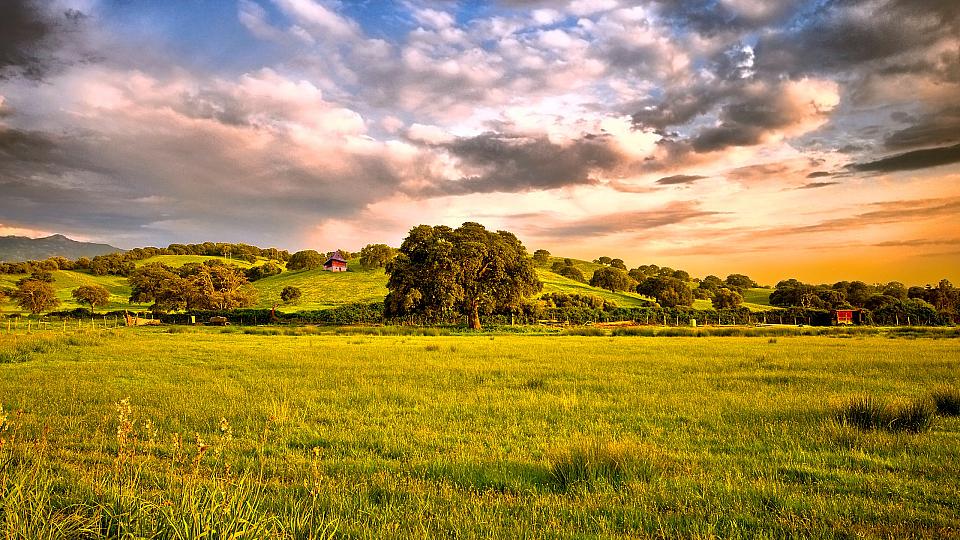 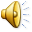 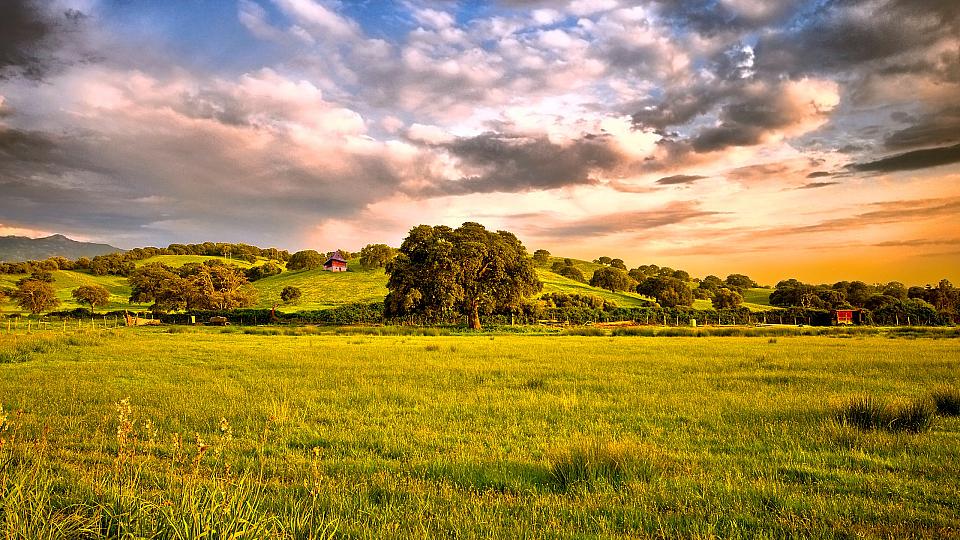 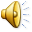 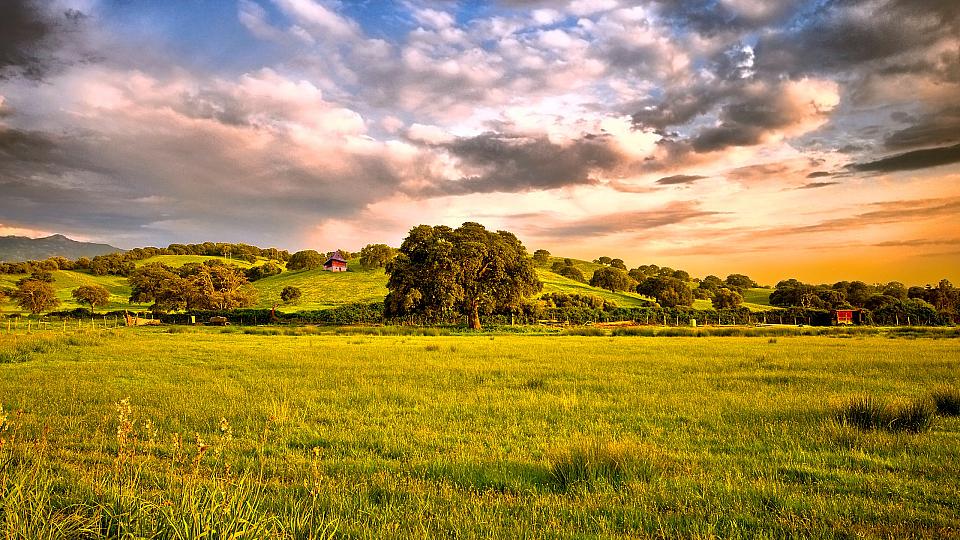 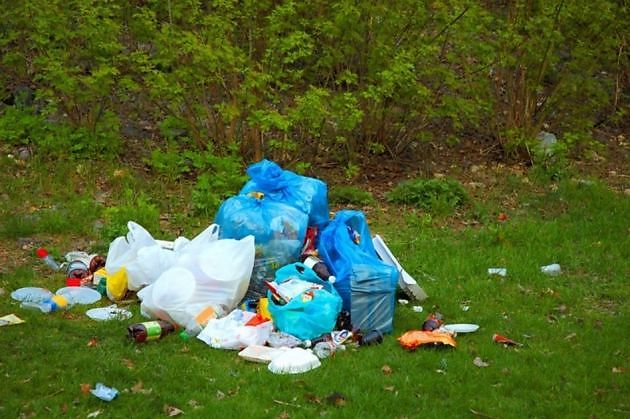 Проблема:
«Как защитить  природу  от мусора?»
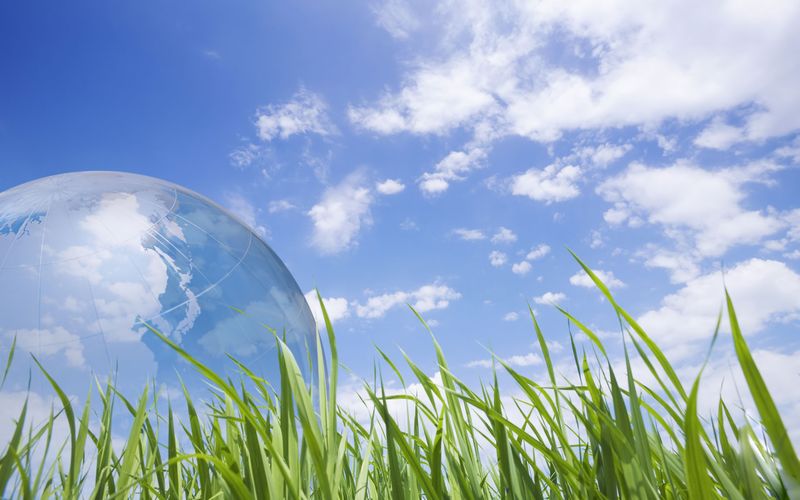 Тема : «Природа в опасности.»
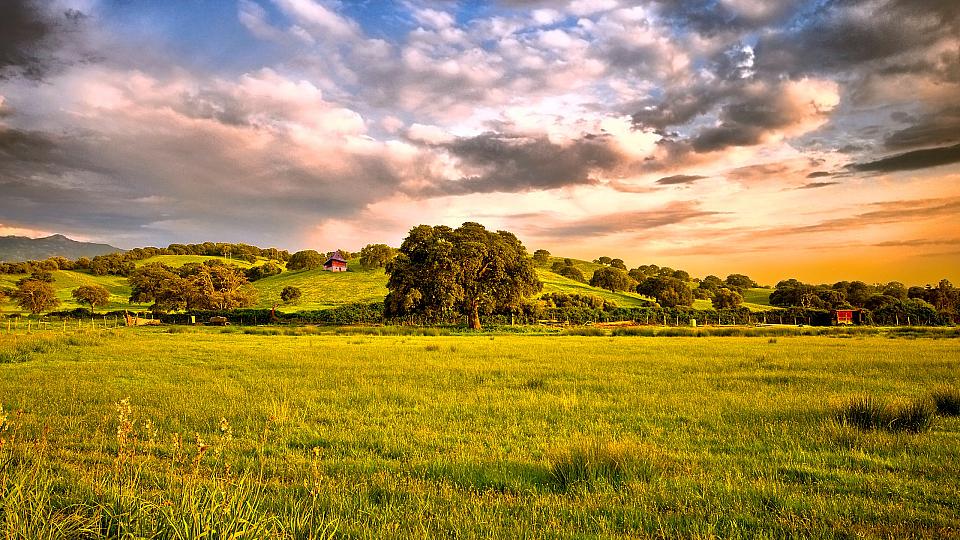 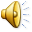 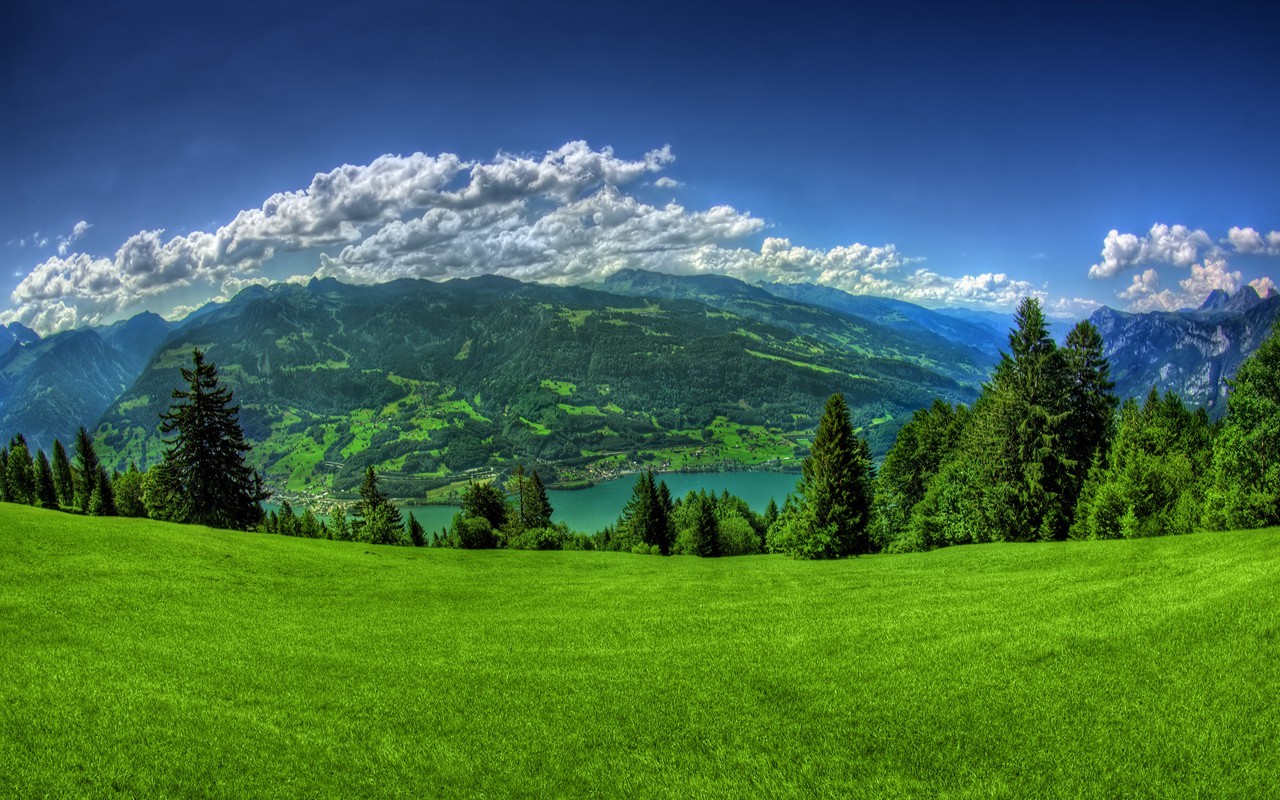 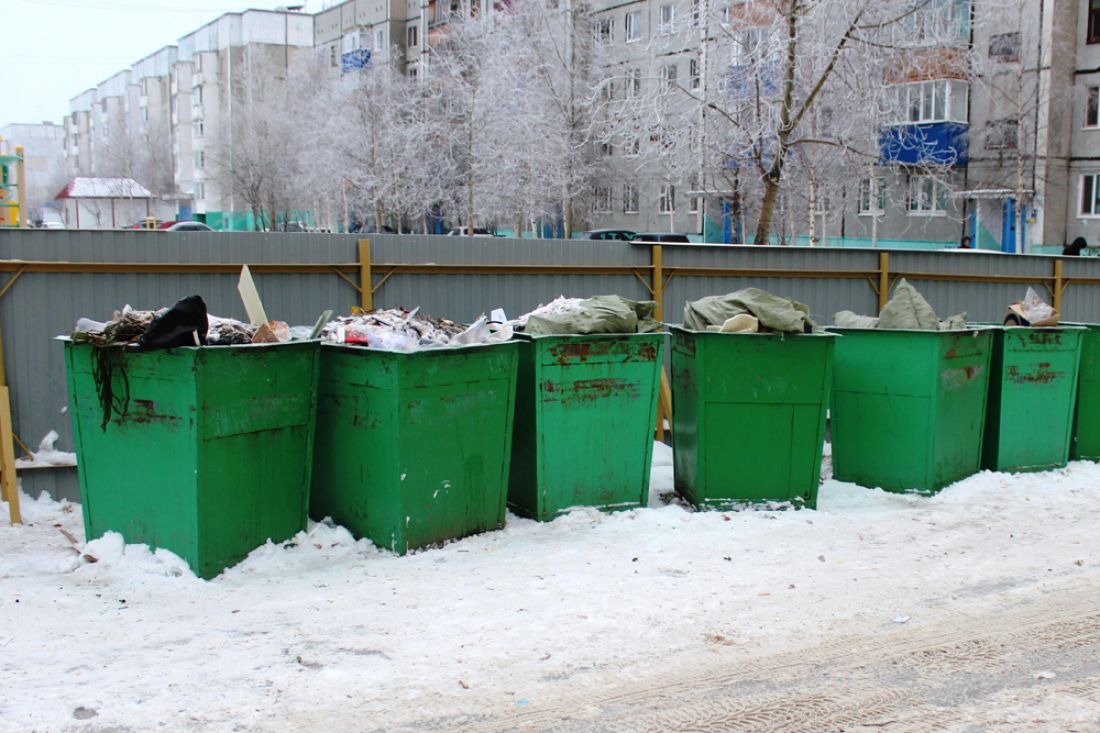 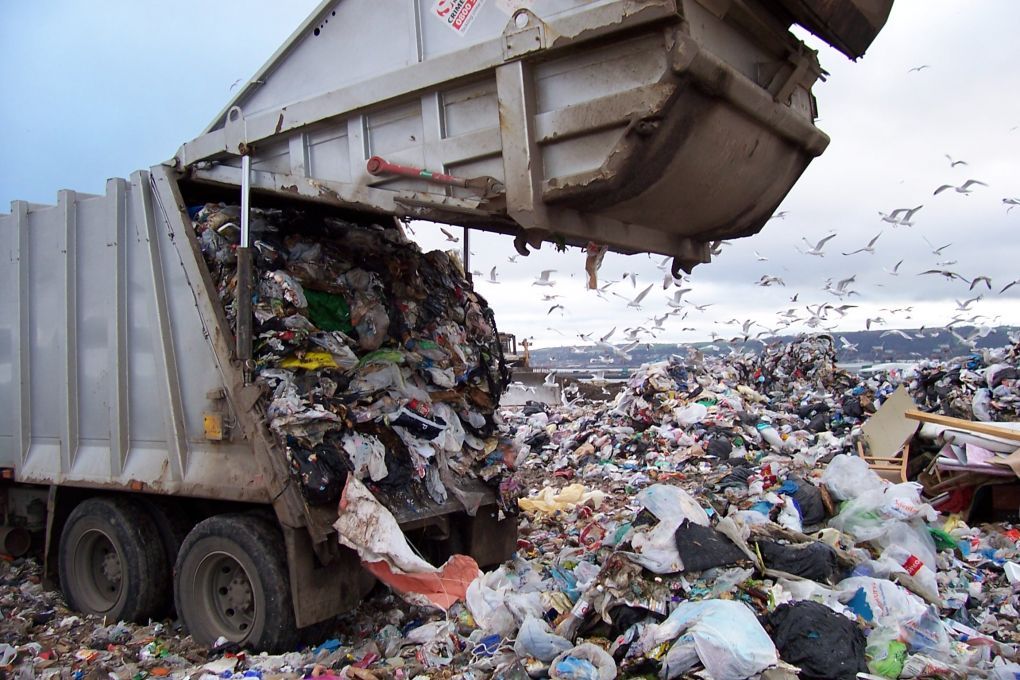 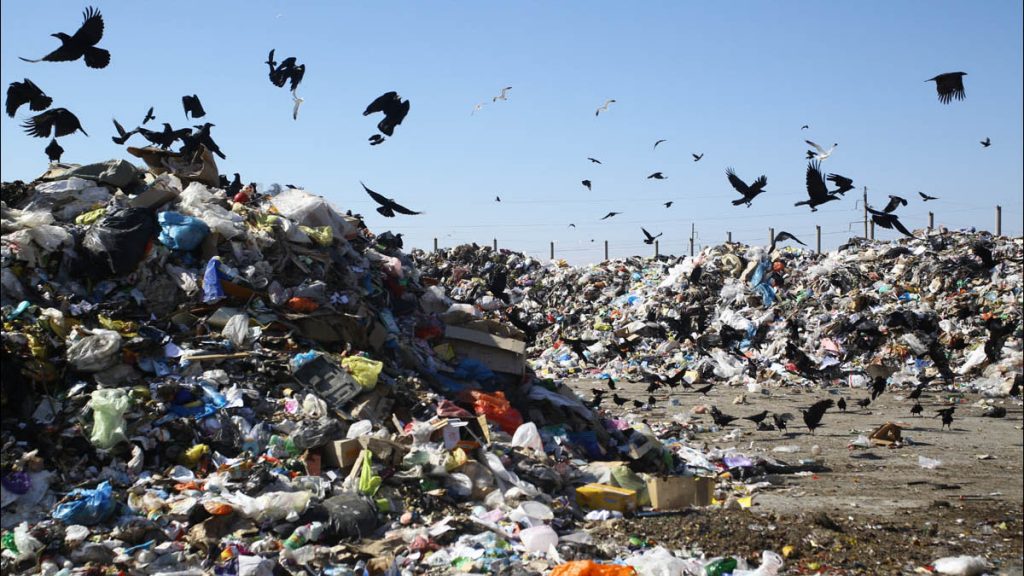 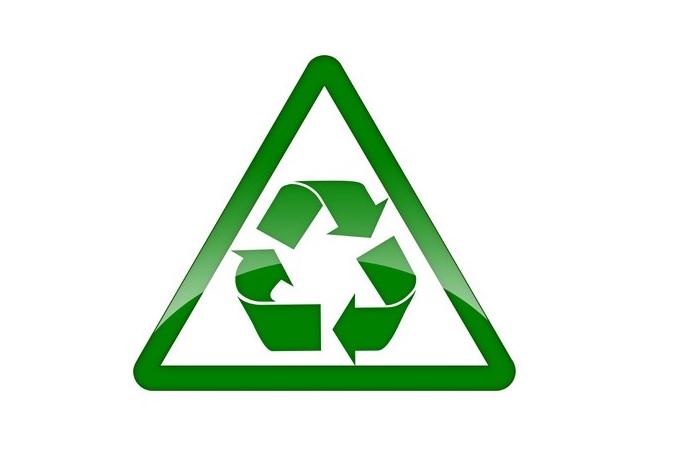 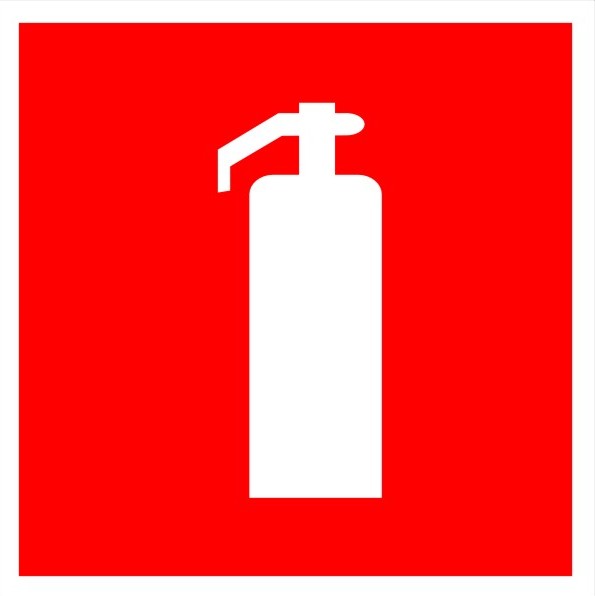 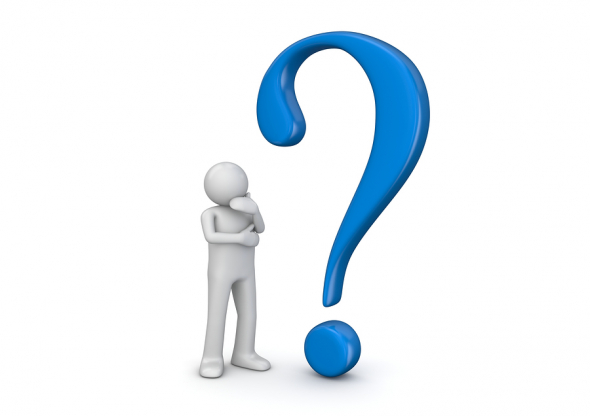 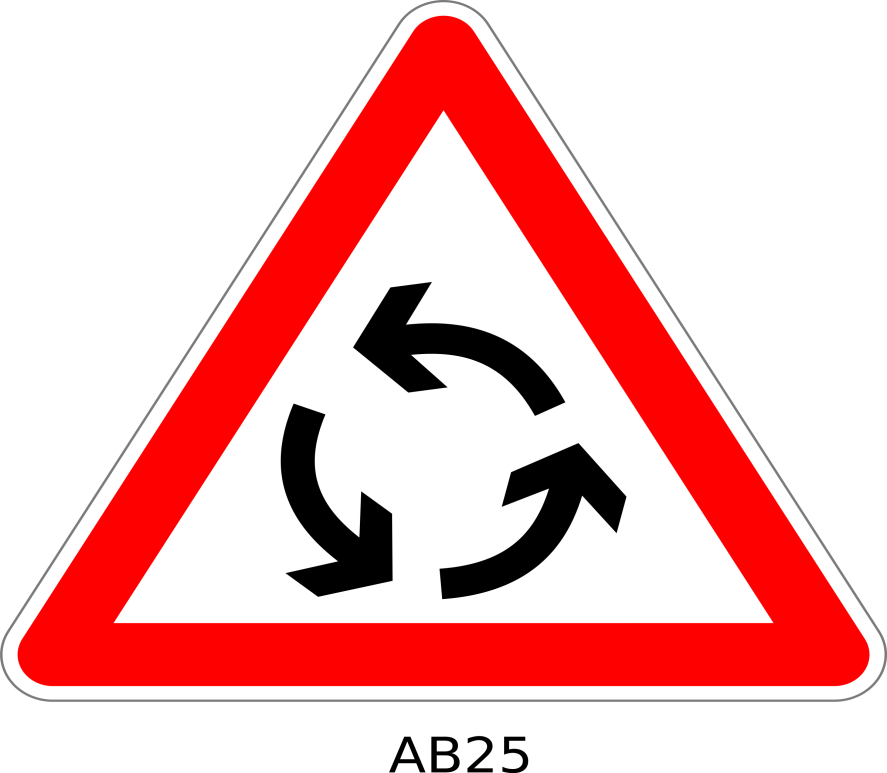 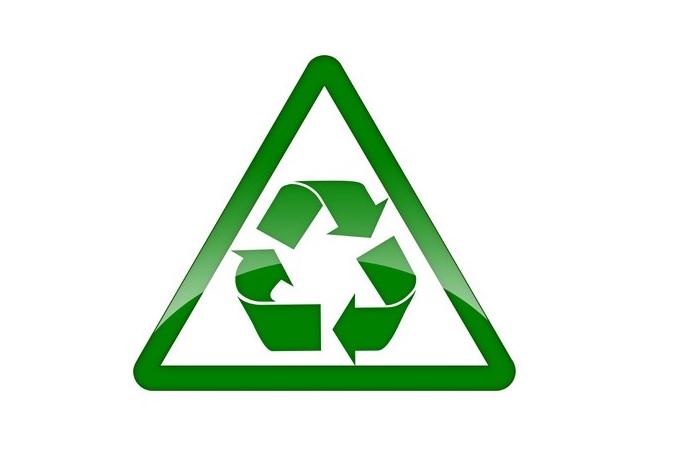 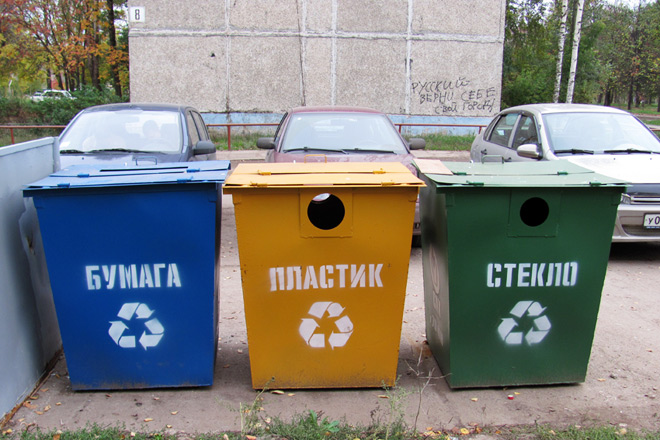 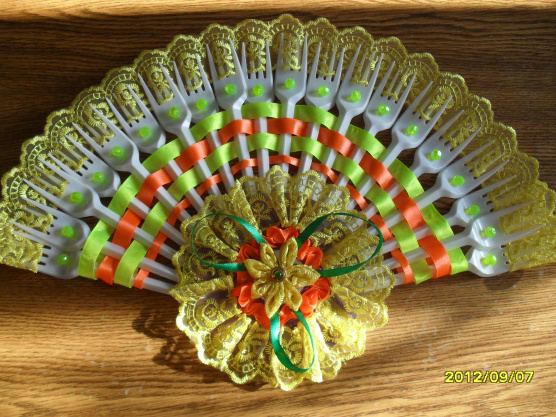 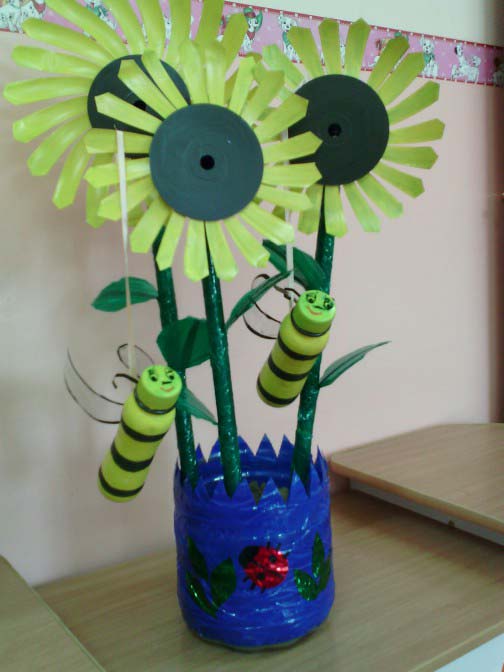 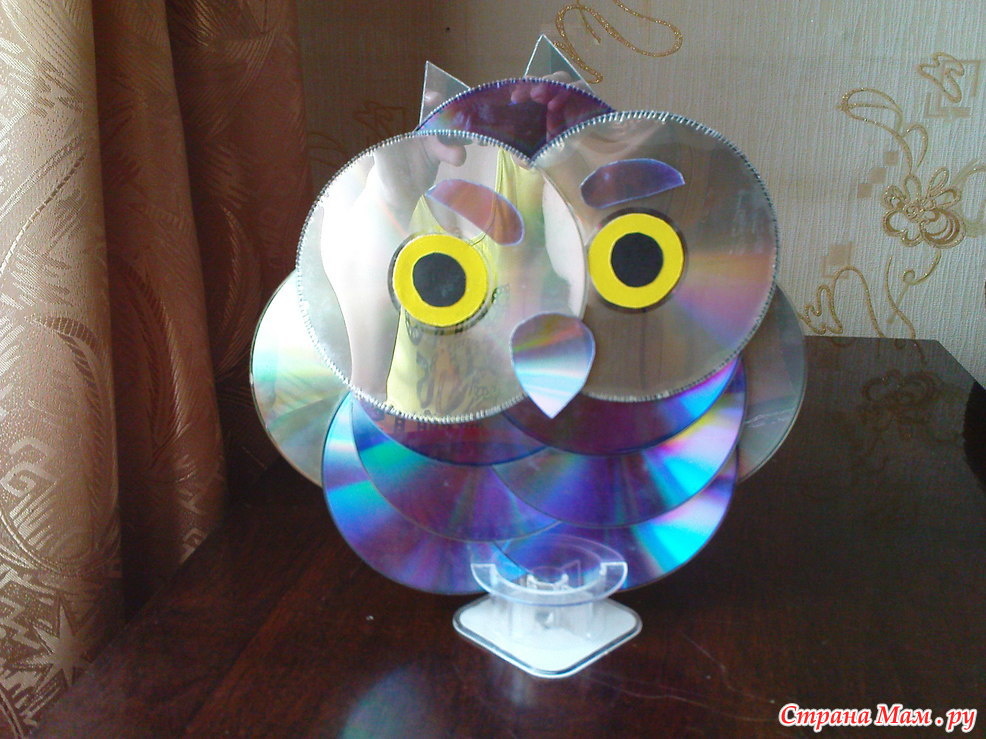 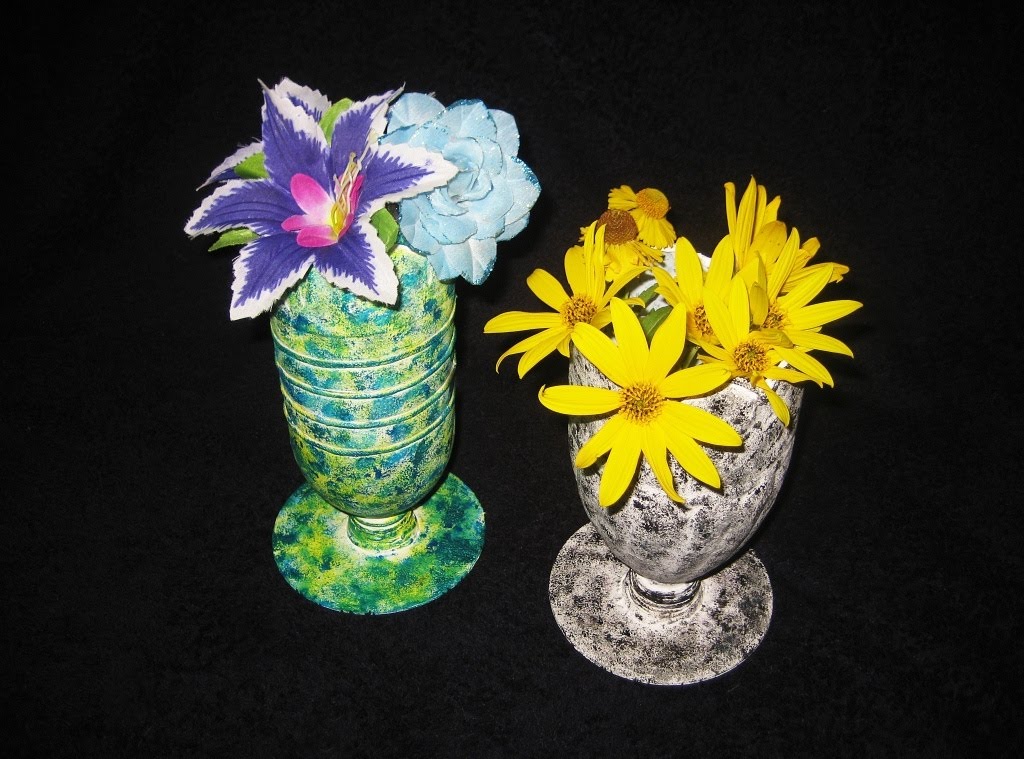 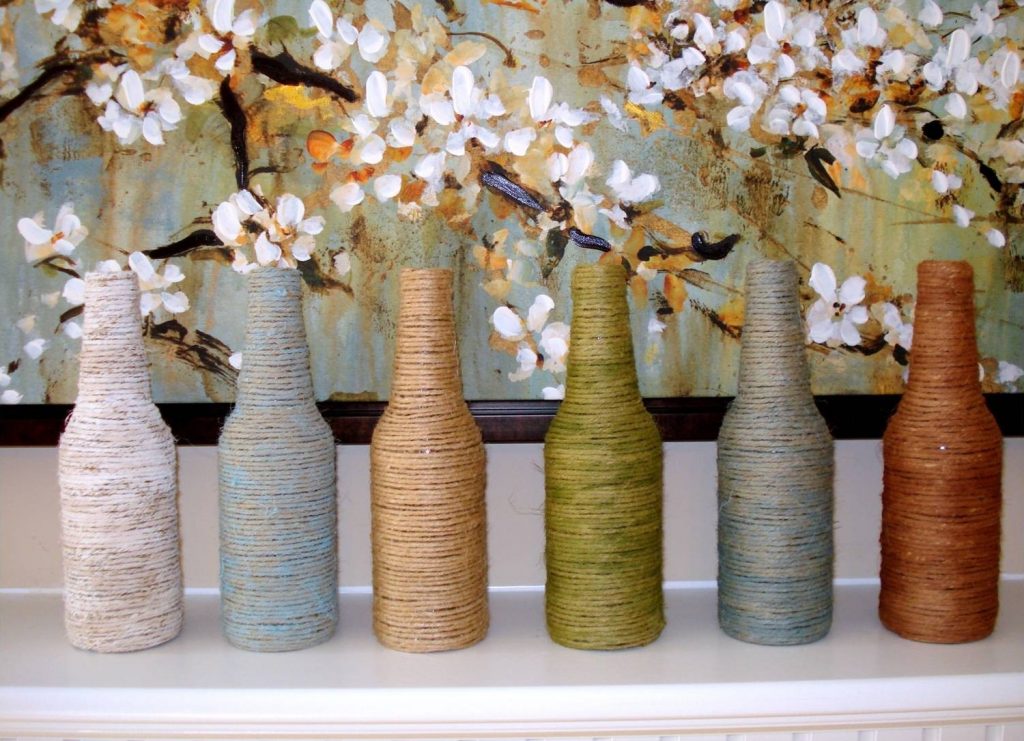 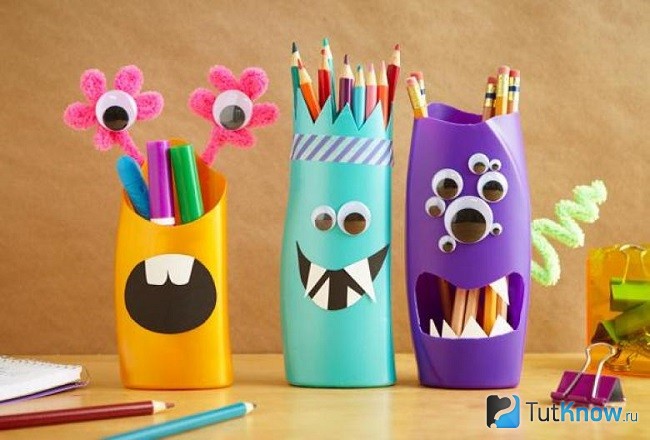 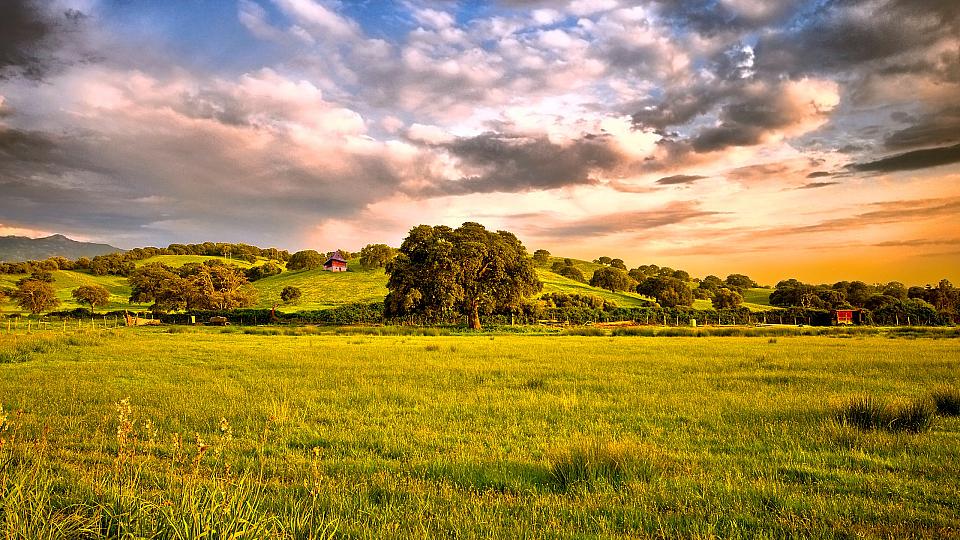 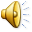